Информационная система «Управление мероприятиями и контроль доступа»
Описание и применение
Программная платформа для создания единой информационной среды для аккредитации, регистрации, управления доступом и контроля доступа, учёта перемещений и оперативного информирования участников мероприятий.
Может использоваться на:
спортивных соревнованиях,
конгрессно-выставочных мероприятиях,
учебно-практических мероприятиях,
научных съездах и дискуссионных площадках,
и других.
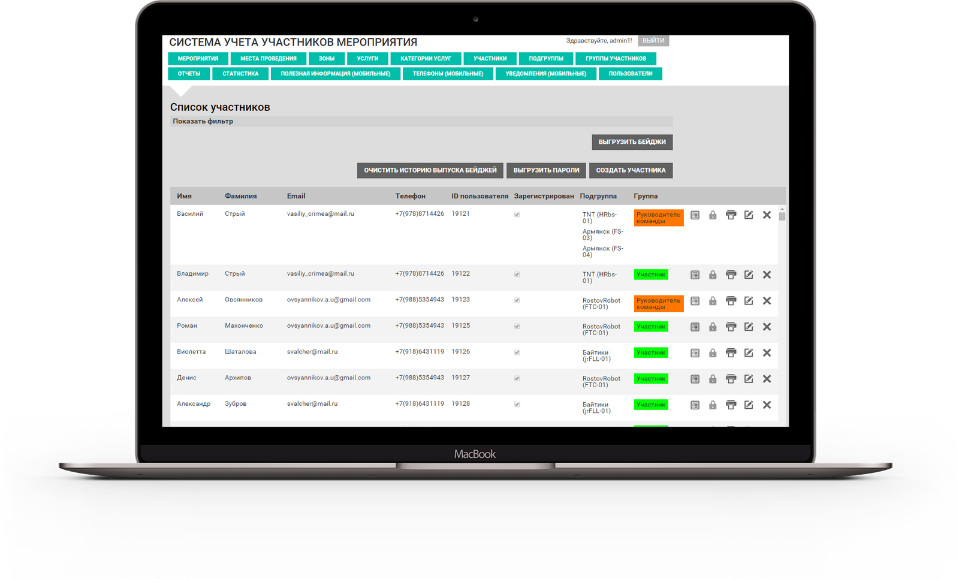 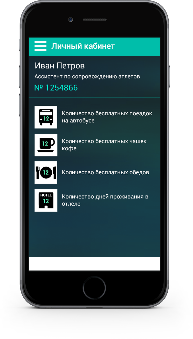 Функции
Управление учетными записями операторов, участников, охраны.
Управление мероприятиями
Управление услугами: транспорт,  места размещения и др.
Управление локациями мероприятия и зонами доступа.
Управление правами доступа групп и отдельных участников в определенные зоны и на отдельные мероприятия.
Аккредитация участников.
Выпуск бейджей-пропуков с сохранением истории эмиссии.
Журналирование регистраций, посещений и перемещений, а также текущего положения участников и наполнения зон.
Уведомлений участников мероприятия и информационное сопровождение.
Управление справочной информацией, отображаемой участникам в мобильных приложениях на двух языках по категориям.
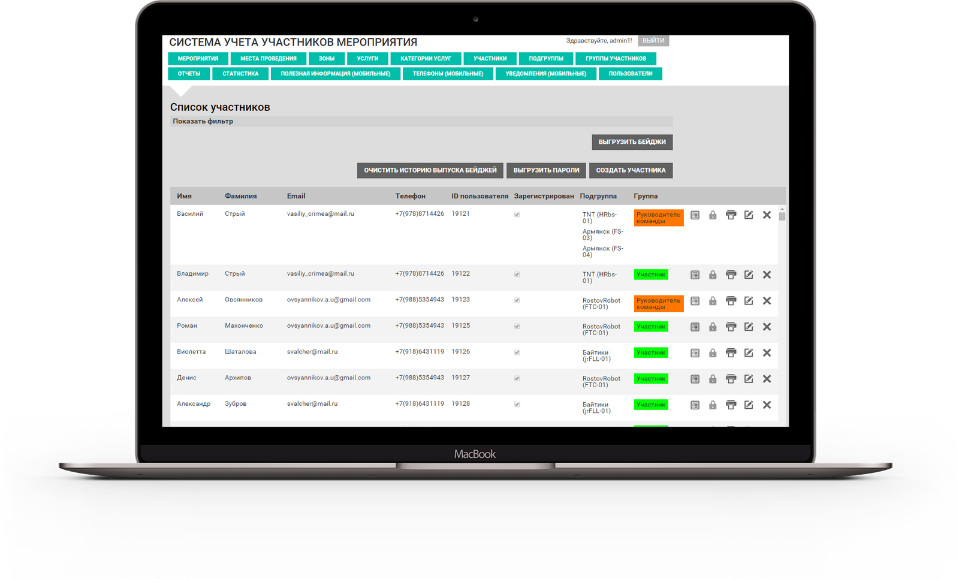 Управление учетными записями операторов, участников, охраны
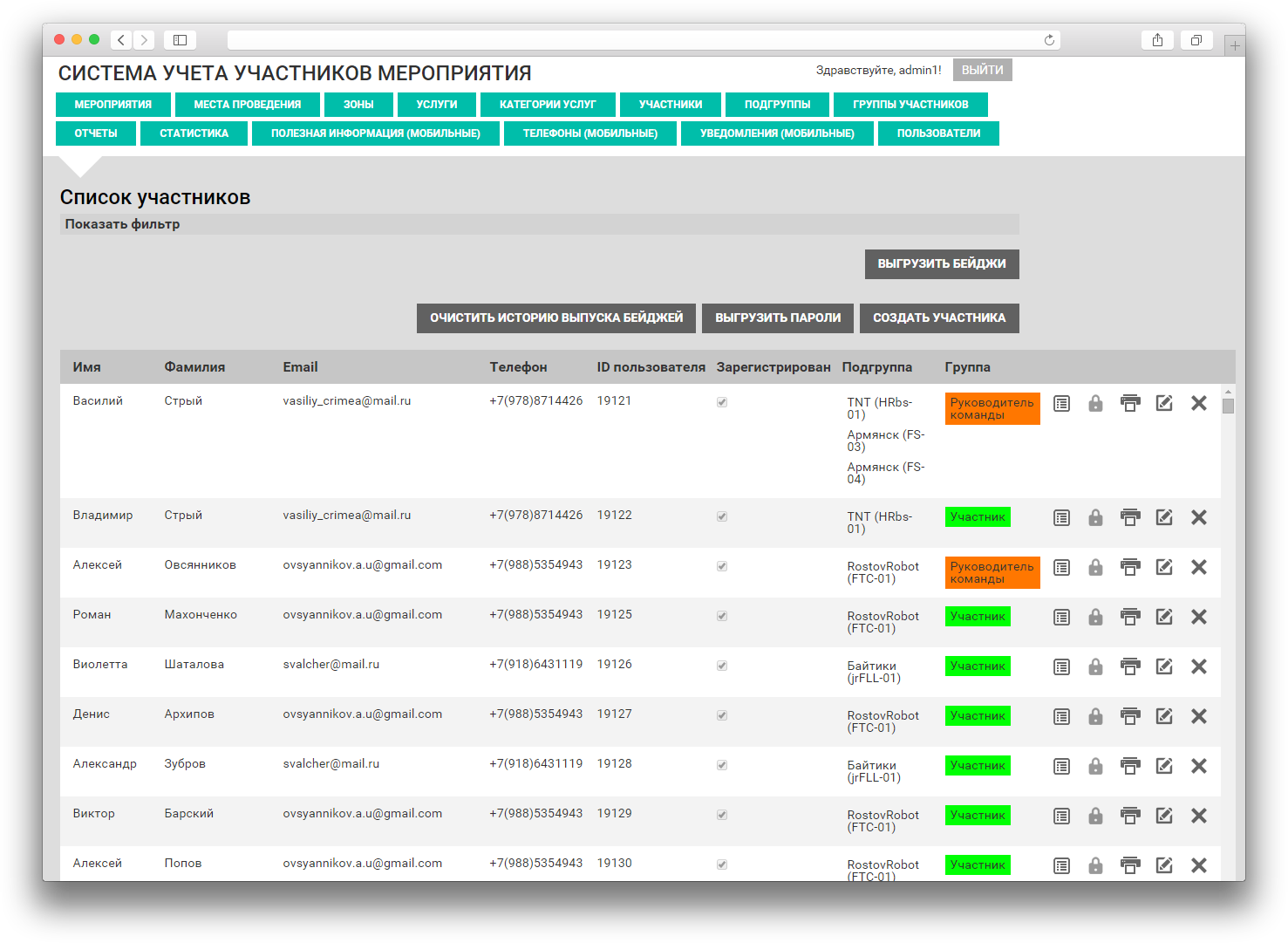 Основу системы составляет база данных участников мероприятия хранящая персональные данные участников и позволяющая дифференцировать всех субъектов по группам с различными правами доступа, предоставляемыми услугами и информационными уведомлениями.
Управление мероприятиями
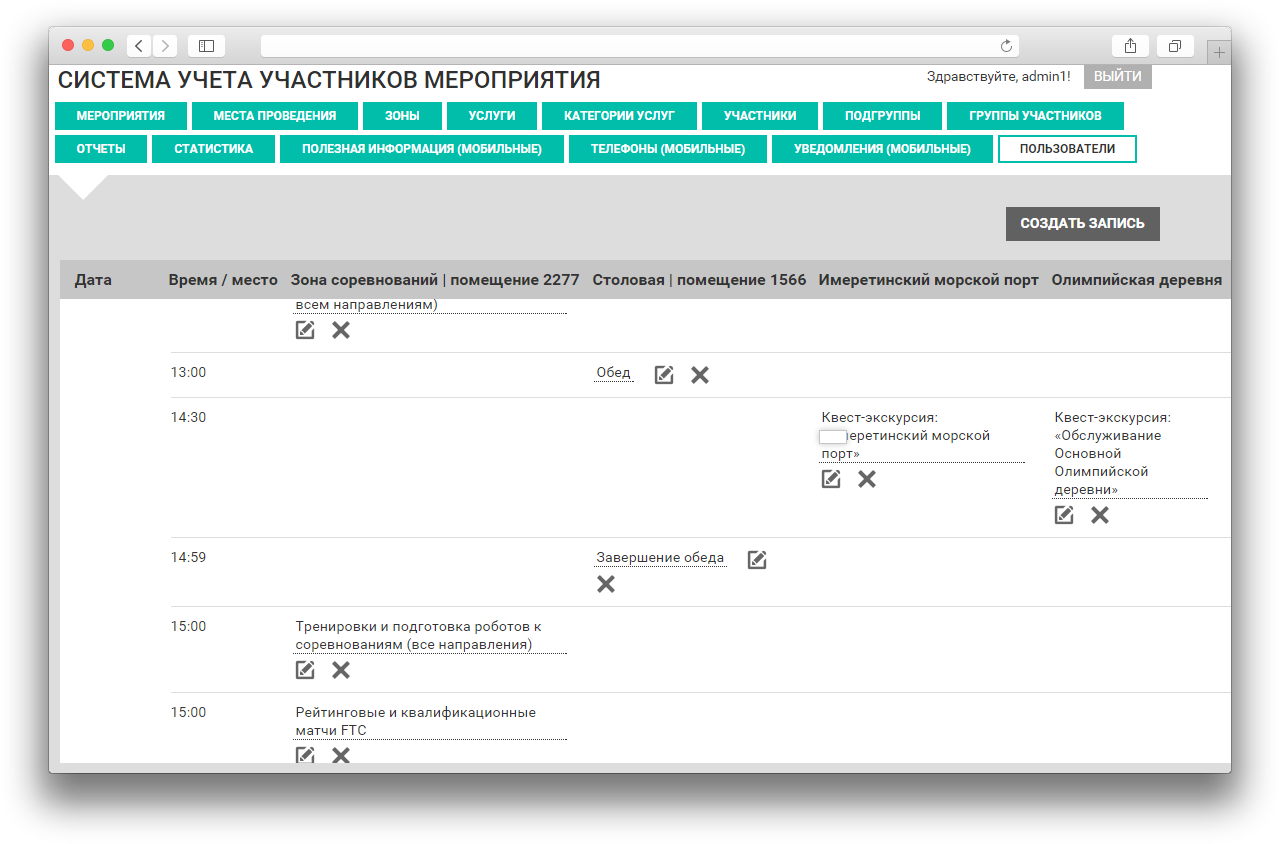 Система позволяет осуществлять программное сопровождение проводимых мероприятий с указанием:
названия;
тематики;
описания;
план-графика.
Управление услугами
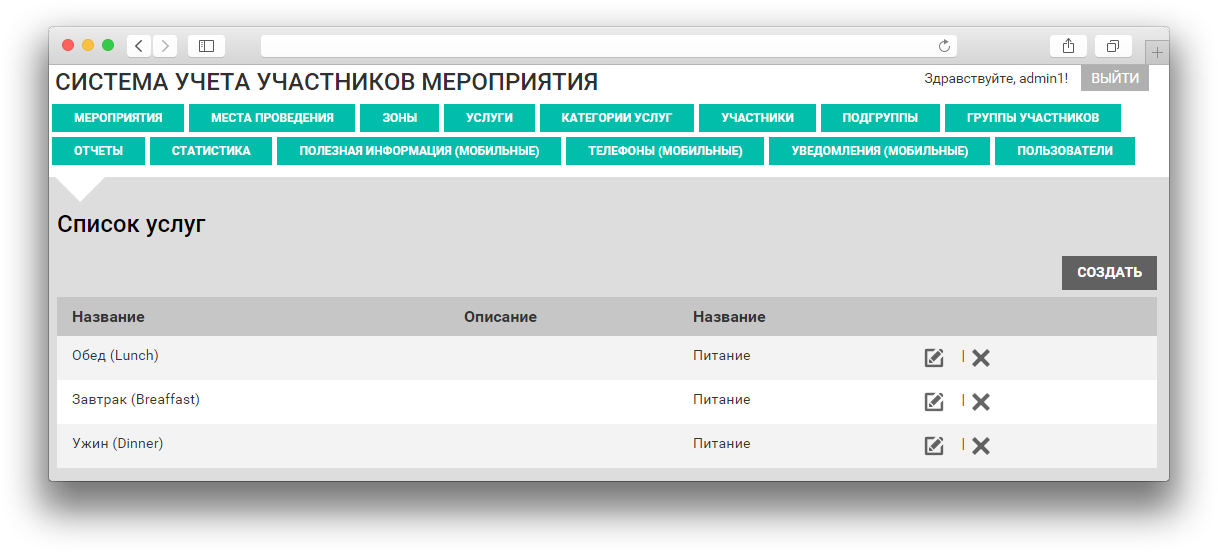 Для каждого из мероприятий возможно предусмотреть перечень предоставляемых услуг. Например:
трансфер участников;
питание:
размещение;
инструктаж;
экскурсия;
и т.д.
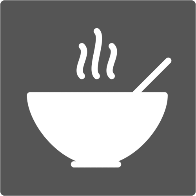 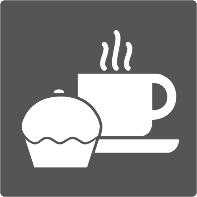 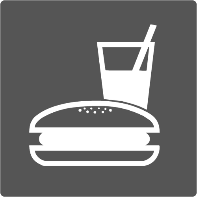 Управление локациями мероприятия и зонами доступа
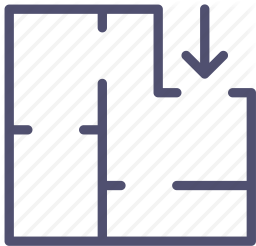 Имеется возможность деления локации мероприятия на зоны, доступные для посещения отдельным категориям граждан.
Журнал посещения зоны составляется автоматически.
Управление правами доступа групп и отдельных участников в определенные зоны и на отдельные мероприятия.
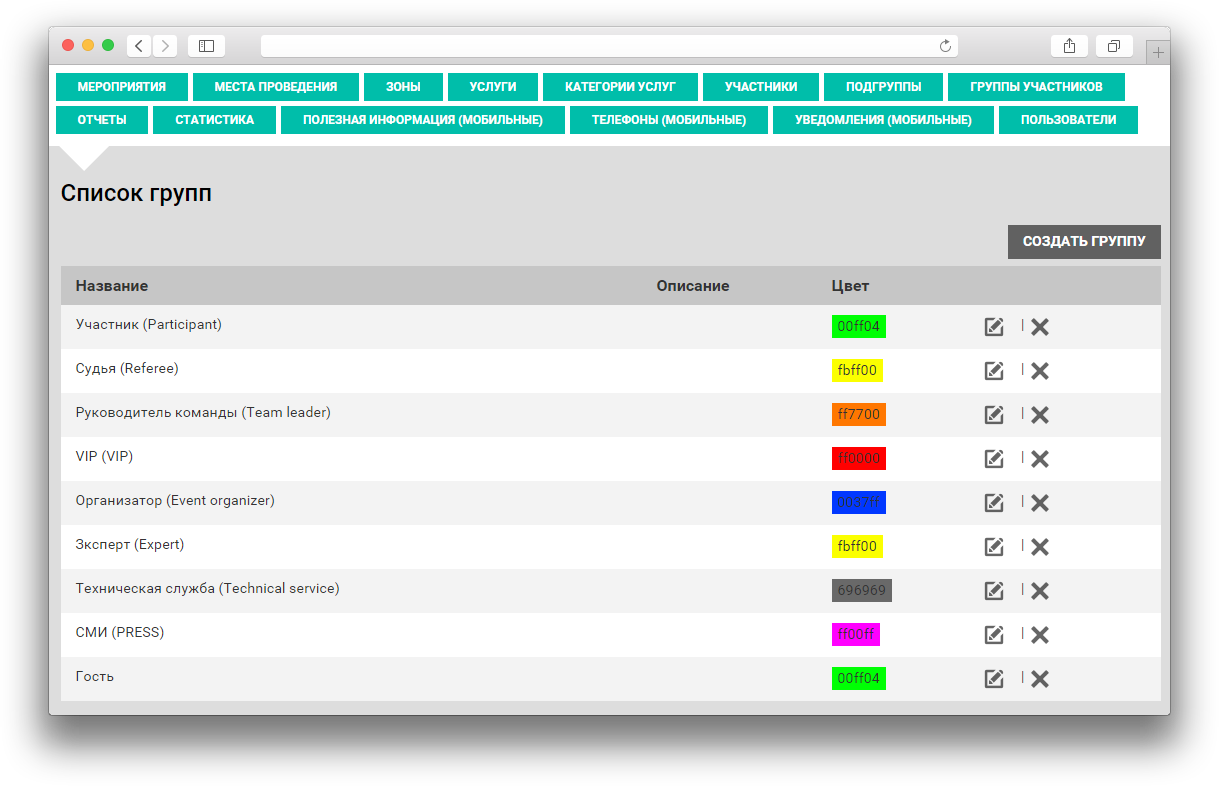 Регистрация участников осуществляется с учетом персональных данных и фотографии. Все зарегистрированные участники делятся на группы и подгруппы с различными правами доступа к зонам, мероприятиям и предоставляемым услугам.
Аккредитация участников
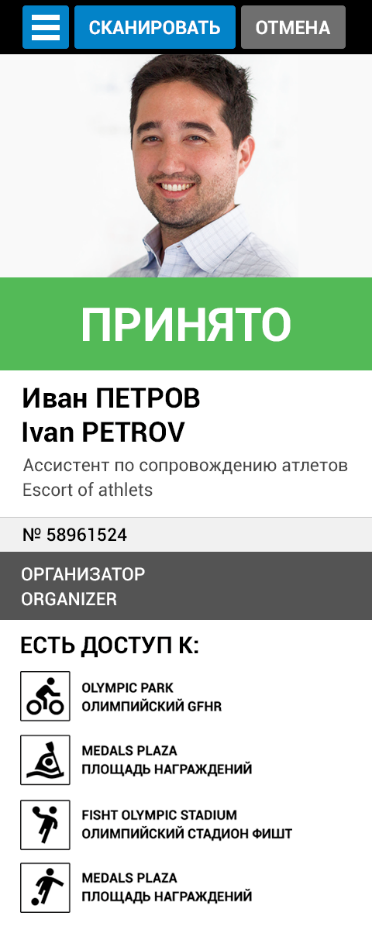 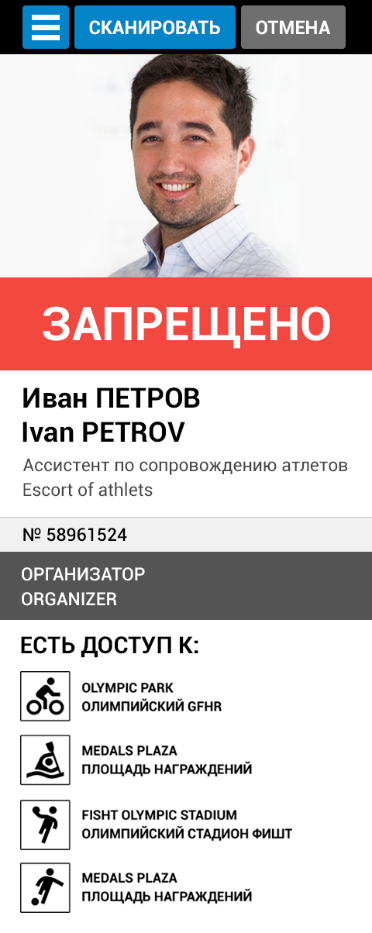 Система позволяет производить аккредитацию (регистрацию) участника перед посещением мероприятия.
Аккредитация может производиться оператором на стойке регистрации или участником самостоятельно с помощью интерактивного терминала с предустановленным программным обеспечением.
Выпуск бейджей-пропуков с сохранением истории эмиссии
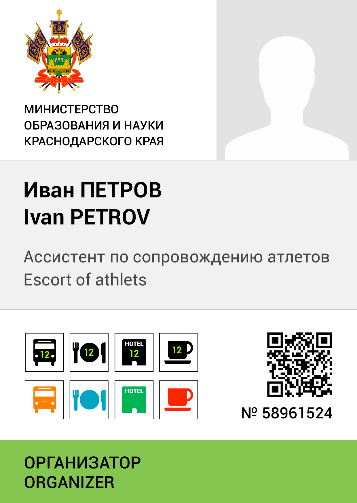 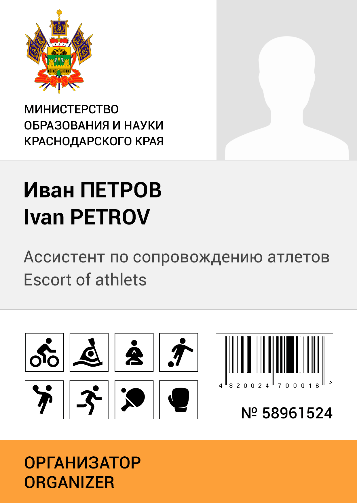 Система позволяет создавать шаблоны бейджей для различных групп участников мероприятия. Возможно сохранения шаблонов различных форматов (А5, А4, А3).
Сохранение истории выпуска бейждей происходит автоматически.
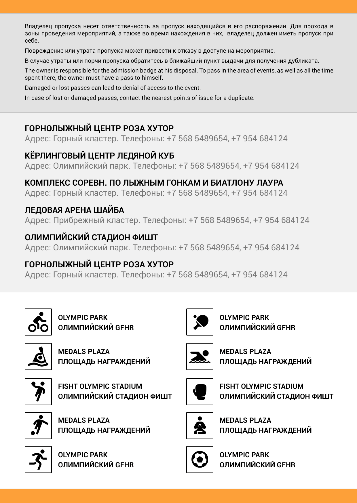 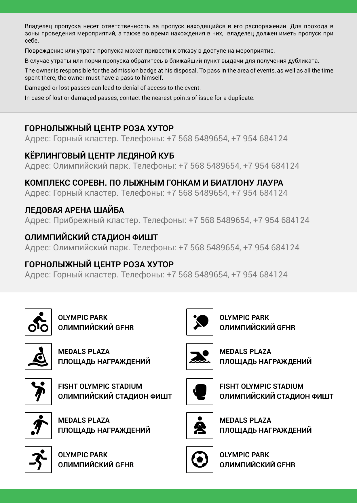 Особенности бейджа-пропуска
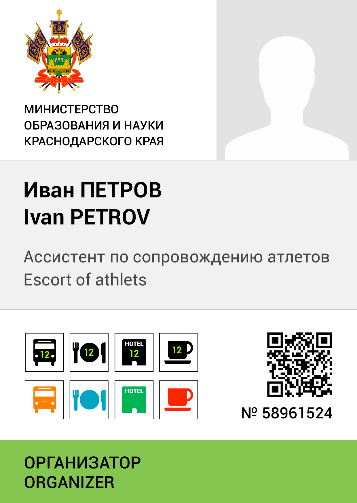 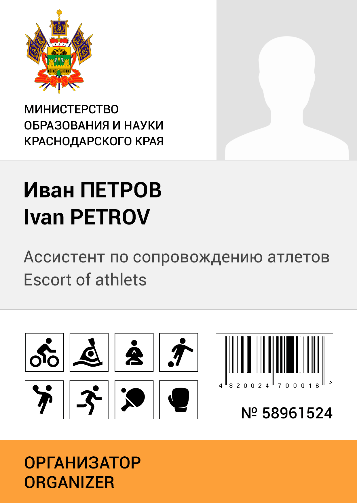 Поддержка шаблонов оформления бейджей-пропусков для различных групп лиц и видов регистрации.
Цветокодирование видов участия: зрители, участники мероприятий, организаторы, судьи соревнований, технический персонал и т.п.
Фотография участника.
QR-код или штрих-код идентификатора участника.
Голограмма – логотип/герб (опционально).
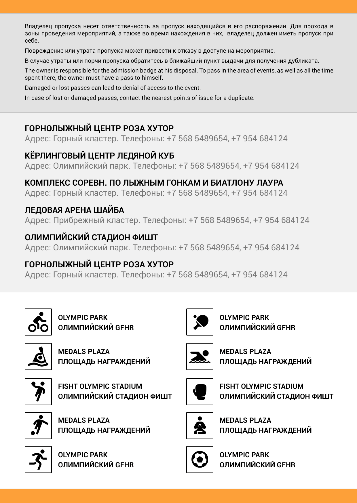 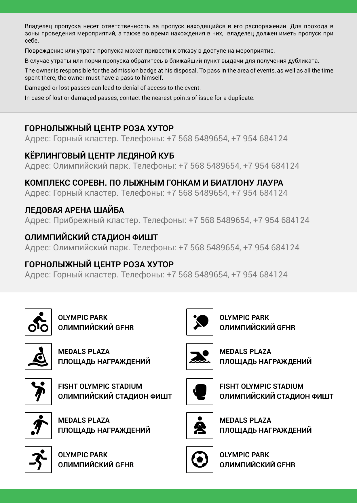 Журналирование регистраций, посещений и перемещений, текущего положения участников и наполнения зон
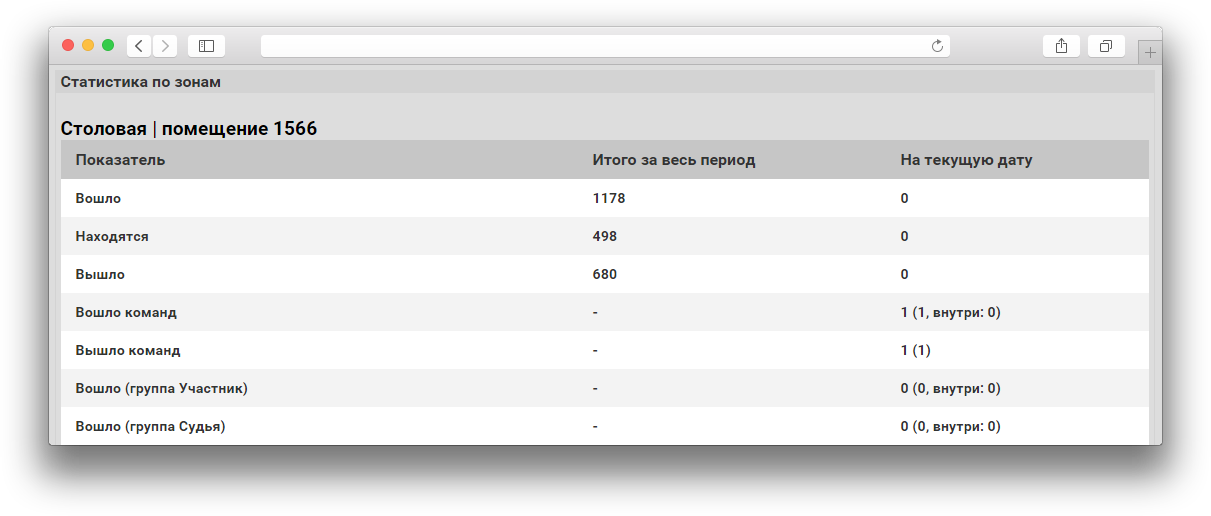 Программная платформа позволяет отслеживать историю регистрации, перемещения участников мероприятия, выявлять наиболее посещаемые места и популярные услуги посредством предоставления средств отчетности.
Отчеты доступны к получению в формате документа excel или в графическом интерфейсе администратора.
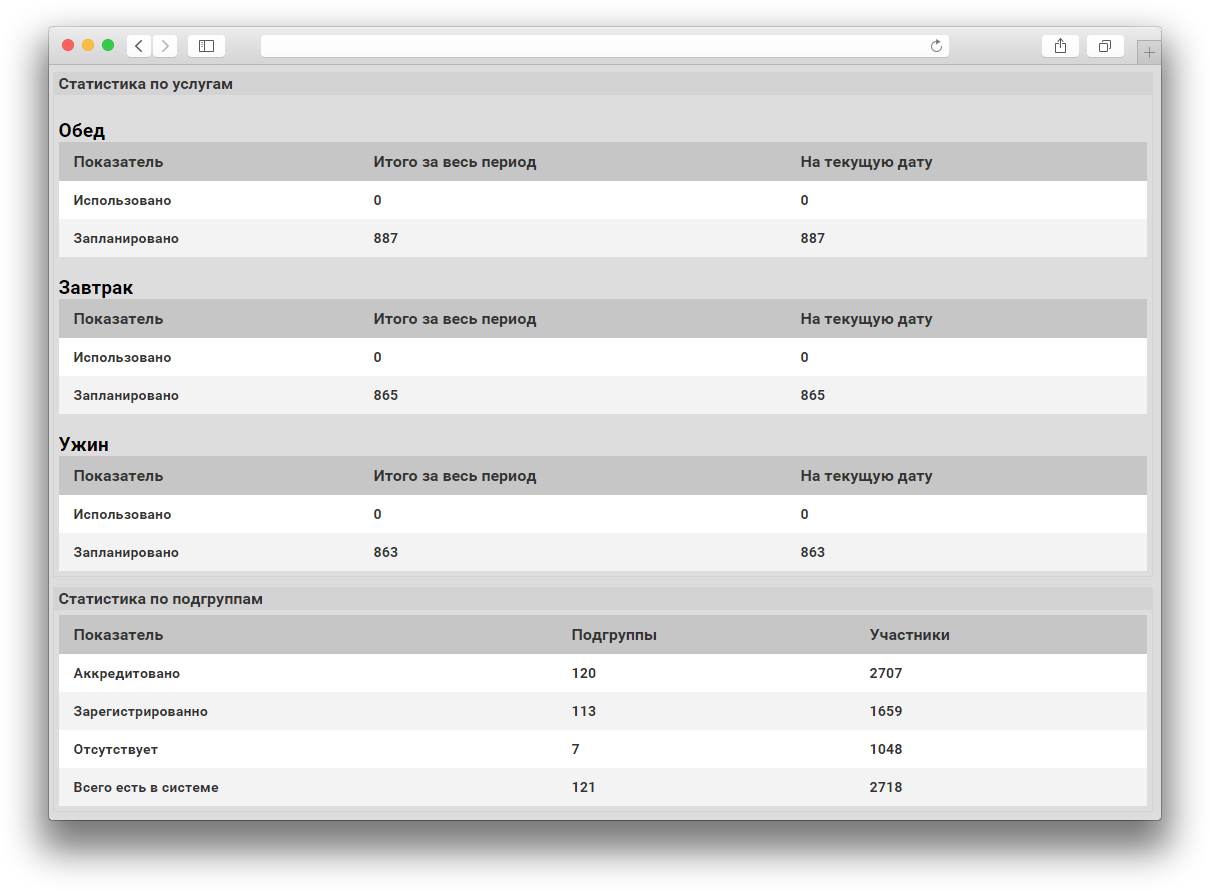 Уведомлений участников мероприятия и информационное сопровождение
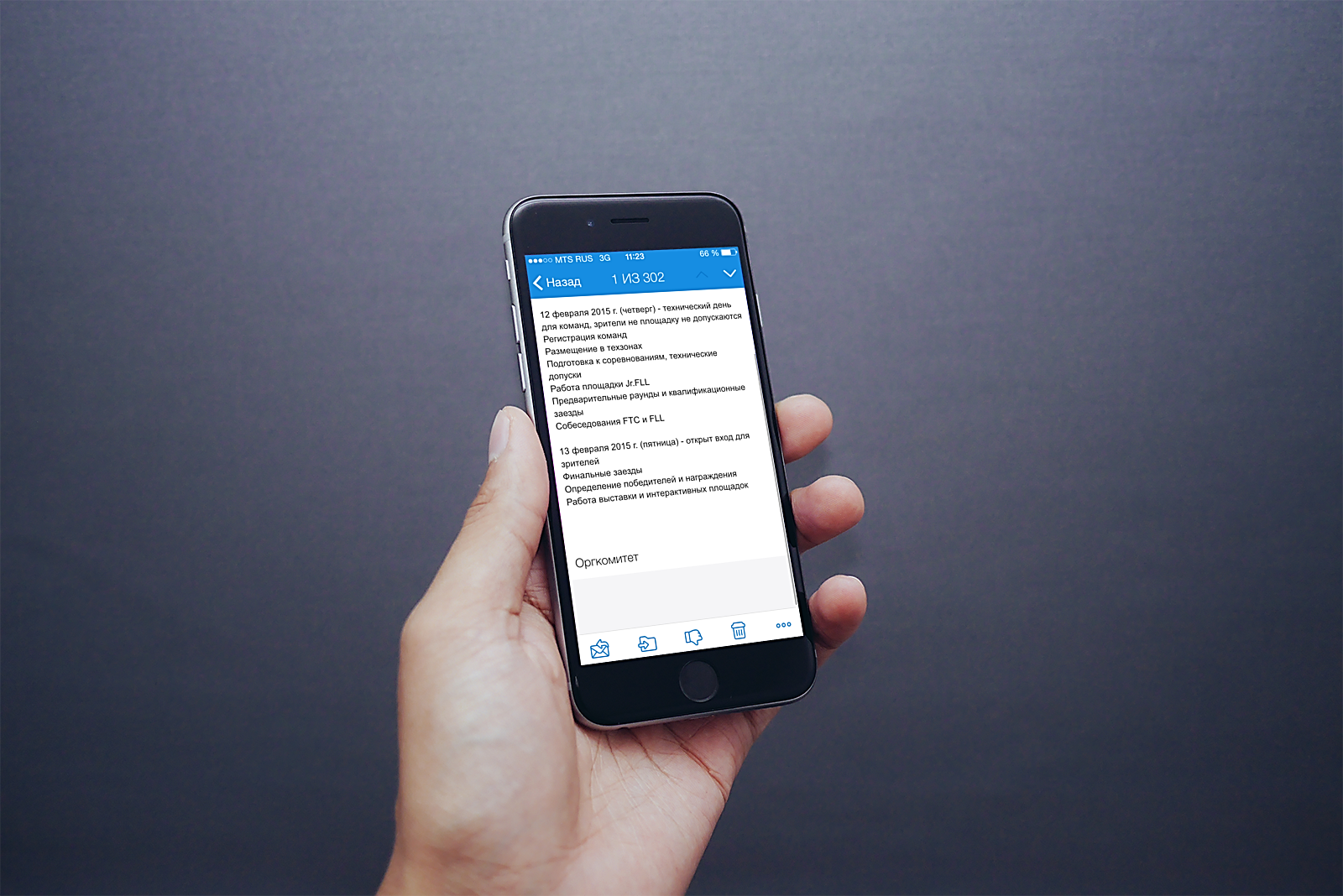 Для формирования информационного фона и оперативного информирования участников мероприятия система поддерживает рассылку уведомлений на e-mail участника или в виде SMS сообщения.
Управление справочной информацией, отображаемой участникам в мобильных приложениях на двух языках по категориям
Для сопровождения участника мероприятия на протяжении всей программы посещаемого мероприятия предусмотрено мобильное приложение позволяющее:
авторизоваться в личном кабинете;
ознакомиться с информацией о мероприятии;
изучить локацию и доступные к посещению зоны, перечень оказываемых услуг;
составить расписание посещения отдельных событий;
воспользоваться формой обратной связи со службой поддержки.
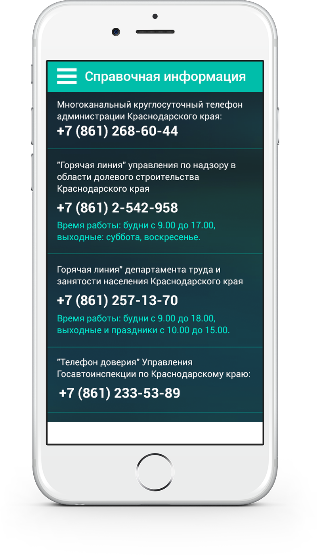 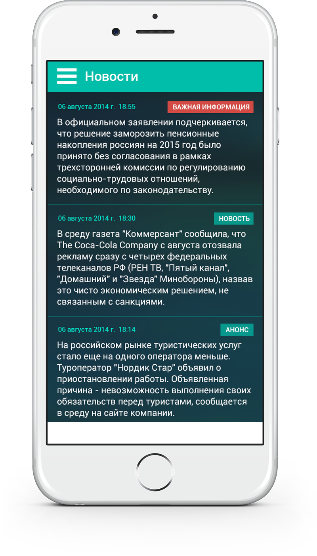 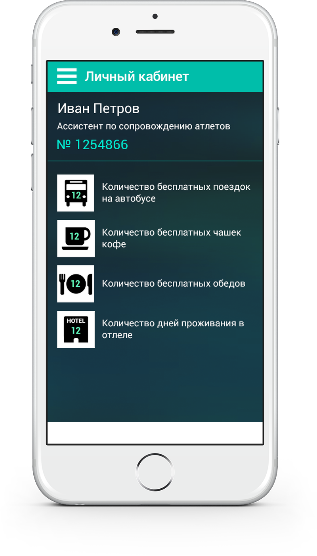 Стек технологий
Представленная информационная система разработана с использованием Microsoft ASP.NET. 
В качестве хранилища данных применяются реляционные БД, управляемые с помощью Microsoft SQL Server.*
*Могут использоваться иные СУБД, поддерживающие язык SQL.
Порядок работы: эмиссия – сценарий №1
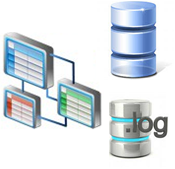 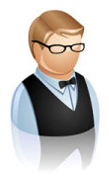 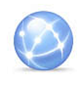 Регистрация
Регистрация
Пользователь аккредитуется на мероприятие любым, предложенным организаторами способом, в т.ч. удалённо, а оператор вносит данные в ИС «УУСКД».
Участники
На основе данных заявки и предъявленного документа оргкомитет заблаговременно выпускает  бедж-пропуск, который выдается непосредственно при регистрации.
Документы
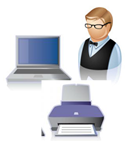 Наличие пропуска позволяет участнику посещать территорию проведения мероприятия, пользоваться услугами, в т.ч. транспортом мероприятия.
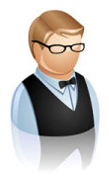 Бейдж-пропуск
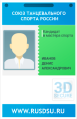 Порядок работы: эмиссия – сценарий №2
Оргкомитет: стойка регистрации на мероприятие
Документы, оплата
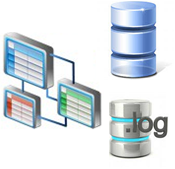 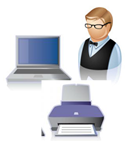 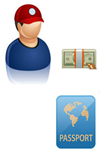 Регистрация
Бейдж-пропуск
Пользователь аккредитуется и регистрируется на мероприятие одновременно, при первом посещении.  Оператор стойки регистрации вносит в систему данные пользователя выпускает бейдж-пропуск упрощенного образца.
Порядок работы: подготовка мероприятия – объекты
Перед началом мероприятия формируется перечень групп участников, производится зонирование, регистрация маршрутов и транспортных средств, определяются права доступа.
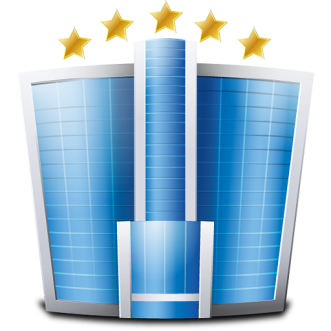 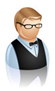 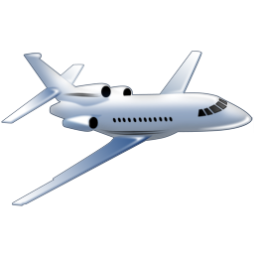 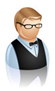 Маршруты
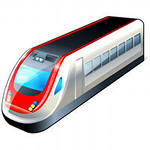 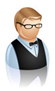 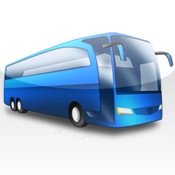 Места размещения
Транспортные узлы прибытия
Участники по группам
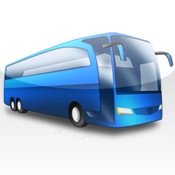 Маршруты и транспортные средства
Маршруты
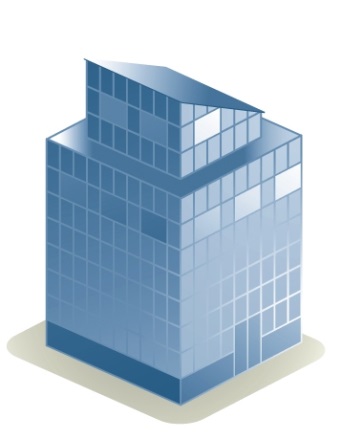 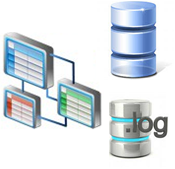 Территория проведения
Порядок работы: подготовка мероприятия – зонирование
После внесения данных производится зонирование территории мероприятия и определение прав доступа. Транспортные узлы, гостиницы, транспортные средства, также являются зонами пребывания, как и отдельные корпуса/помещения/площади мест непосредственного проведения мероприятий.
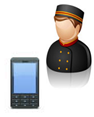 Зона М-1. Общая
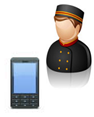 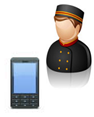 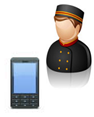 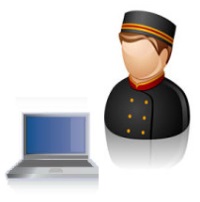 Зона Г-1. Гостиница №1
Зона А-1. Автобус на маршруте
Зона М-4. Зрительская
Зона М-2. Оргкомитет
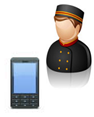 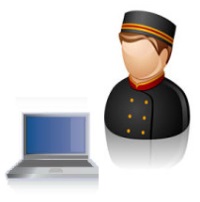 Зона М-3. Судейская
Зонирование (расположение, количество зон) определяется организаторами для каждого мероприятия.
Зона М-5. Соревнования
Порядок работы: проведение мероприятия
В процессе мероприятия в централизованную БД с мобильных или стационарных устройств (считыватели данных пропусков в виде терминалов или ноутбуков) стекаются данные о перемещениях участников.

Контроллеры с терминалами же получают из централизованной БД сведения о наличии или отсутствии у посетителя прав на доступ в контролируемую зону.

Оргкомитет получает данные о расположении участников, их перемещениях.
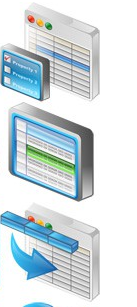 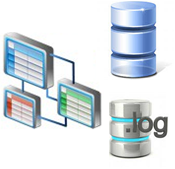 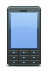 Данные о допусках
Представление данных
Данные о перемещениях
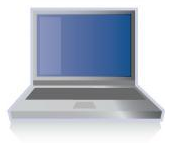 Порядок работы: контроль доступа
ID-участника, номер зоны
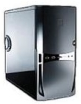 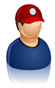 Допуск / недопуск, ФИО, фотография
Бейдж-пропуск
Сервер комплекса
Отметка о допуске, если человек прошел
Подойдя ко входу, участник позволяет сотруднику охраны произвести считывание данных бейджа-пропуска. 
По беспроводной сети и сети интернет терминал получает с сервера ФИО, фотографию и информацию о наличии права доступа к контролируемой зоне.
Контроллер сверяет данные в централизованной БД с данными на бейдже-пропуске, сравнивает фотографии (отображается на цветном дисплее терминала) и лицо участника, удостоверяется в наличии голограммы (если данная степень защиты используется).
В случае наличия допуска пропускает участника и нажимает на кнопку «прошел». Этот факт отражается в БД мониторинга активности.
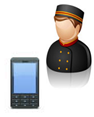 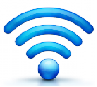 Опыт реализации
Проект в использовался в качестве основного программного обеспечения при проведении мероприятия «Открытый окружной робототехнический фестиваль «Робофест-Юг» в 2014 году в г. Сочи:
аккредитовано более 2 700 участников и специалистов технической службы;
выпущено более 3 000 бейджей-пропусков;
зарегистрировано 4 локации и 10 зон проведения мероприятий;
запланировано более 40 внутренних мероприятий;
предоставлено 3 вида услуг.
Выгоды от реализации:
Удобство подготовки к проведению мероприятия.
Автоматическое распределение участников по зонам и внутренним мероприятиям.
Наличие интерактивных средств мониторинга всех текущих процессов мероприятия.
Возможность оперативного оповещения всех участников мероприятий.
Контакты
350033, г. Краснодар, ул. Ленина 97, 
тел. (861) 267-28-46 (доб. 201)
Е-mail: info@spellsystems.com
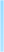 Реквизиты
Общество с ограниченной ответственностью «Кубнет»
ИНН: 2308017392  КПП: 230801001  
ОГРН: 1022301616204
Р/с: 40702810430020100123 Краснодарское отделение № 8619 г. Краснодар
к/с: 30101810100000000602
БИК: 040349602
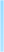